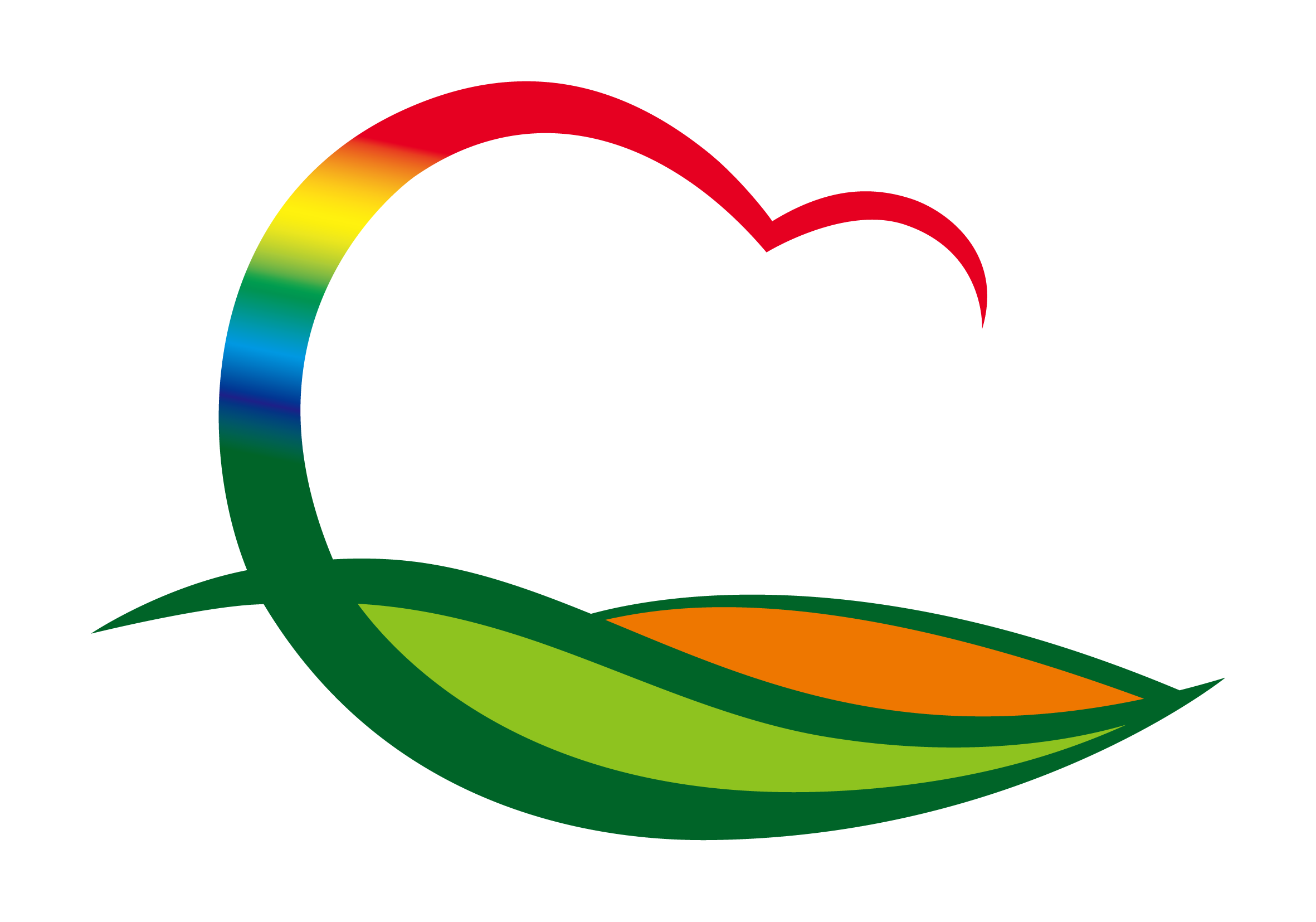 기획감사과
(2023. 9. 11. ~ 9. 17.)
1. 제316회 영동군의회 임시회
2. `24년 시군종합평가 정량지표(미달성) 추진상황 보고회
9. 13.(수) ~ 9. 14.(목) 14:00 / 부군수실 / 부서별 보고(담당팀장)
  ※ 부군수님 하실 일 : 보고회 주재
3. 하반기 지방재정 집행계획 보고회
9. 14.(목) ~ 9. 15.(금) 10:00 / 상황실 / 부서별 보고(부서장)
  ※ 부군수님 하실 일 : 보고회 주재